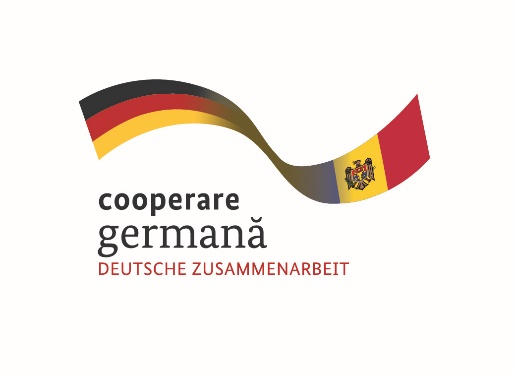 Implementat de
Curs de instruire pentru angajaţii serviciilor abonaţi a operatorilor „Apă-Canal”Modulul 1:Legislaţia naţională şi internaţională în domeniul serviciulor abonaţi pentru Operatorii „Apă – Canal”Sesiunea 2:Cadru legal și normativ de reglementare a sectorului de alimentare cu apă și de canalizare
17/10/2016
Liliana Belecciu
Cadru legal și normativ de reglementare a sectorului de alimentare cu apă și de canalizare
2.1. Reglementări internaționale 
2.2. Reglementări naționale
17/10/2016
Liliana Belecciu
2.1. Reglementări internaționale
Prin semnarea Acordului de Asociere, Republica Moldova s-a angajat să transpună legislația relevantă de mediu a Uniunii Europene în sistemul național de ordine legală, prin adoptarea sau schimbarea legislației naționale, regulamentele și procedurile.
Republica Moldova urmează să-și alinieze legislația națională la aquis-ul comunitar de mediu în termenele(3-8 ani) și condițiile prevăzute în Anexa nr. XI la Capitolul 16 (Mediul înconjurător) din Acordul de Asociere Republica Moldova – Uniunea Europeană.
17/10/2016
Liliana Belecciu
2.1. Reglementări internaționale
1. Directiva 98/83/CE privind calitatea apelor destinate consumului uman
2. Directiva 91/271/CEE privind tratarea apelor uzate urbane are drept scop protejarea apelor de suprafață din teritoriu și cele costiere prin reglementarea colectării și tratării apelor uzate urbane și deversării apelor industriale biodegradabile
17/10/2016
Liliana Belecciu
2.1. Reglementări internaționale
1. Directiva 98/83/CE privind calitatea apelor destinate consumului uman
Obiectivele Directivei sunt protejarea  sănătății populației de efectele oricărui tip de contaminare  a apei destinate consumului uman, prin asigurarea calității acesteia. 
Întru asigurarea acestora, Directiva impune stabilirea unui program de măsuri în scopul îmbunătăţirii calităţii apei potabile. Statele Membre trebuie să monitorizeze calitatea apei potabile și să ia măsurile necesare pentru a asigura conformitatea cu standardele reglementate.
17/10/2016
Liliana Belecciu
2.1. Reglementări internaționale
2. Directiva 91/271/CEE privind tratarea apelor urbane reziduale 
are drept scop protejarea apelor de suprafață din teritoriu și cele costiere prin reglementarea colectării și tratării apelor reziduale urbane și deversării apelor industriale biodegradabile (provenind în principal de la industria agro-alimentară). 
Directiva este adesea considerată costisitoare, însă propune soluții de depășire a acestor provocări care presupun beneficii enorme pentru sănătatea noastră și pentru mediu. 
Asemenea celorlalte acte legislative privind apa ale Uniunii Europene, această directivă prevede obiective clare și obligatorii, fiind totodată foarte flexibilă în ceea ce privește mijloacele de realizare a acestora. 
Directiva permite astfel soluții alternative și încurajează inovarea, atât în ceea ce privește colectarea apelor reziduale, cât și tratarea acestora.
17/10/2016
Liliana Belecciu
2.1. Reglementări internaționale
Directiva 91/271/CEE privind tratarea apelor urbane reziduale este transpusă parțial în: 
Legea apelor nr. 272 din 23.12.2011 
Regulamentul privind cerinţele de colectare, epurare şi deversare a apelor uzate în sistemul de canalizare şi/sau în corpuri de apă pentru localităţile urbane şi rurale, aprobat prin Hotărârea Guvernului nr. 950 din 25.11.2013
Regulamentul privind condiţiile de deversare a apelor uzate în corpurile de apă, aprobat prin Hotărârea Guvernului nr. 802 din 09.10.2013
17/10/2016
Liliana Belecciu
2.2. Reglementări naționale
I. Legea privind serviciul public de alimentare cu apă şi de canalizare nr. 303 din 13 decembrie 2013; 
II. Legea serviciilor publice de gospodărie comunală nr. 1402-XV din 24.10.2002; 
III. Hotărîrea Guvernului Republicii Moldova cu privire la aprobarea Strategiei de alimentare cu apă și sanitație (2014-2028) nr. 199 din 20 martie 2014; 
IV. Hotărârea Guvernului Republicii Moldova nr. 802 din 09.10.2013 pentru aprobarea Regulamentului privind condiţiile de deversare a apelor uzate în corpurile de apă;
17/10/2016
Liliana Belecciu
2.2. Reglementări naționale
V. Hotărîrea Guvernului Republicii Moldova nr. 950 din 25 noiembrie 2013 pentru aprobarea Regulamentului privind cerinţele  de colectare, epurare şi deversare a apelor uzate în  sistemul de canalizare şi/sau în corpuri de apă pentru  localităţile urbane şi rurale; 
VI. Hotărârea Guvernului Republicii Moldova nr. 191 din 19.02.2002 despre aprobarea Regulamentului cu privire la modul de prestare şi achitare a serviciilor locative, comunale şi necomunale pentru fondul locativ, contorizarea apartamentelor şi condiţiile deconectării acestora de la/reconectării la sistemele de încălzire şi alimentare cu apă; 
VII. Hotărârea Guvernului Republicii Moldova nr. 1228 din 13.11.2007 pentru aprobarea Regulamentului privind achiziţionarea, proiectarea, instalarea, recepţia şi exploatarea aparatelor de evidenţă a consumurilor de apă;
17/10/2016
Liliana Belecciu
2.2. Reglementări naționale
VIII. Hotărârea Agenţiei Naţionale pentru Reglementare în Energetică nr.741 din 18.12.2014  cu privire la aprobarea  Metodologiei de determinare, aprobare şi aplicare a  tarifelor pentru serviciul  public de alimentare cu apă, de canalizare şi de epurare a apelor uzate; 
IX. Hotărârea Agenţiei Naţionale pentru Reglementare în Energetică nr. 271 din 16.12.2015  cu privire la aprobarea Regulamentului cu privire  la serviciul public de alimentare cu apă și de canalizare; 
X. Hotărârea Agenţiei Naţionale pentru Reglementare în Energetică nr.180 din 10.06.2016  cu privire la aprobarea Regulamentului cu privire la stabilirea şi aprobarea, în scop de determinare a tarifelor, a consumului tehnologic şi a pierderilor de apă în sistemele publice de alimentare cu apă.
17/10/2016
Liliana Belecciu
I. Legea privind serviciul public de alimentare cu apă şi de canalizare nr. 303 din 13 decembrie 2013
stabileşte cadrul legal pentru înfiinţarea, organizarea, gestionarea, reglementarea şi monitorizarea funcţionării serviciului public de alimentare cu apă potabilă, tehnologică, de canalizare şi de epurare a apelor uzate menajere şi industriale în condiţii de accesibilitate, disponibilitate, fiabilitate, continuitate, competitivitate, transparenţă, cu respectarea normelor de calitate, de securitate şi de protecţie a mediului.
17/10/2016
Liliana Belecciu
I. Legea privind serviciul public de alimentare cu apă şi de canalizare nr. 303 din 13 decembrie 2013 statuează:
drepturile și obligațiile operatorului și consumatorului;
condițiile de furnizare/prestare a serviciului public de alimentare cu apă și de canalizare;
facturarea și achitarea serviciului;
procedura de obținere a licențelor de către operatori;
modalitatea de determinare și aprobare a tarifelor;
finanțarea serviciului de alimentare cu apă și de canalizare etc.
17/10/2016
Liliana Belecciu
I. Legea privind serviciul public de alimentare cu apă şi de canalizare nr. 303 din 13 decembrie 2013 statuează:
competențele autorităților publice în sectorul de alimentare cu apă și de canalizare(Guvernului, Ministerului mediului, ANRE, autoritățile publice locale); 
instituirea Agenției Naționale pentru Reglementări în Energetică drept autoritate de reglementare a sectorului de alimentare cu apă și de canalizare; 
formele de gestiune a serviciului:gestiunea directă, gestiunea delegată;
contractul de delegare a gestiunii serviciului încheiat între autoritatea publică locală și operator, unde sunt stabilite drepturile și obligațiile părților;
17/10/2016
Liliana Belecciu
II. Legea serviciilor publice de gospodărie comunală nr. 1402-XV din 24.10.2002
stabileşte cadrul juridic unitar privind înfiinţarea şi  organizarea serviciilor publice de gospodărie comunală în unităţile administrativ-teritoriale, inclusiv monitorizarea şi controlul funcţionării lor;
reprezintă legea generală pentru toate serviciile publice de gospodărie comunală(din categoria cărora face parte și serviciul de alimentare cu apă și de canalizare), aplicându-se de fiecare dată cînd Legea nr. 303 din 13.12.2013 nu reglementează anumite instituții.
17/10/2016
Liliana Belecciu
II. Legea serviciilor publice de gospodărie comunală nr. 1402-XV din 24.10.2002 stabilește:
categoriile serviciilor publice de gospodărie comunală;
atribuții și responsabilități ale autoritățlor administrației publice centrale și locale;
modul de organizare și funcționare a serviciilor publice de gospodărie comunală.
17/10/2016
Liliana Belecciu
III. Hotărîrea Guvernului Republicii Moldova cu privire la aprobarea Strategiei de alimentare cu apă și sanitație (2014-2028) nr. 199 din 20 martie 2014
Obiectivul general al Strategiei îl constituie asigurarea graduală a accesului la apă sigură şi sanitaţie adecvată pentru toate localitățile din Republica Moldova, contribuind astfel la dezvoltarea economică a țării, la  îmbunătățirea sănătății, demnității și calității vieții pentru toată populația. 
Pentru realizarea acestui obiectiv, Republica Moldova și-a propus regionalizarea serviciilor publice de alimentare cu apă și de canalizare, care sunt fragmentate și dispersate în prezent.
17/10/2016
Liliana Belecciu
III. Hotărîrea Guvernului Republicii Moldova cu privire la aprobarea Strategiei de alimentare cu apă și sanitație (2014-2028) nr. 199 din 20 martie 2014 impune:
necesitatea cooperării inter-municipale în dezvoltarea serviciilor de alimentare cu apă și de canalizare, precum și furnizarea/prestarea acestora de operatori regionali, care poate fi asigurată prin contract de delegare a gestiunii serviciilor publice, încheiat între autoritățile publice locale și operatorul regional, înainte de implementarea proiectelor de investiţii în infrastructură.
reorganizarea întreprinderilor municipale în societăți comerciale, care își vor extinde aria de prestare a serviciilor de alimentare cu apă și canalizare către alte unități administrativ-teritoriale, devenind operatori regionali viabili economic.
17/10/2016
Liliana Belecciu
III. Hotărîrea Guvernului Republicii Moldova cu privire la aprobarea Strategiei de alimentare cu apă și sanitație (2014-2028) nr. 199 din 20 martie 2014
pune accentele pe elaborarea Planurilor de alimentare cu apă și sanitație(Master Plan), a studiilor de fezabilitate, pentru a atrage investiţii justificate  în sector;
instituie o nouă autoritate de reglementare a sectorului - Agenţia Naţională pentru Reglementare în Energetică  - care planifică dezvoltarea unei politici tarifare, de reglementare a operatorilor în baza unor indicatori de calitate, după implementarea cărora va putea fi reanimat sectorul.
17/10/2016
Liliana Belecciu
IV. Hotărârea Guvernului Republicii Moldova nr. 802 din 09.10.2013 pentru aprobarea Regulamentului privind condiţiile de deversare a apelor uzate în corpurile de apă identifică:
substanţele specifice care se introduc în apele de suprafaţă în scopuri de pescuit sau de acvacultură, dar care nu produc impact negativ asupra calităţii apelor receptoare şi pentru care nu este necesară obţinerea condiţiilor de deversare a apei uzate;
substanţele prioritar periculoase care, din cauza naturii lor periculoase sau a riscului sporit pe care îl prezintă pentru mediu, nu pot fi deversate în corpuri de apă de suprafaţă și subterane sau pe terenuri ale fondului apelor;
cerinţele privind deversarea substanţelor periculoase, altele decît substanţele prioritar periculoase;
cerinţele privind evacuarea apei de drenaj de pe teren în cazul în care ar putea provoca o poluare gravă a apelor sau respectarea cerinţelor de calitate a mediului.
17/10/2016
Liliana Belecciu
V. H. G. nr. 950 din 25 noiembrie 2013 pentru aprobarea Regulamentului privind cerinţele  de colectare, epurare şi deversare a apelor uzate în  sistemul de canalizare şi/sau în corpuri de apă pentru  localităţile urbane şi rurale reglementează:
1)  cerinţele pentru exploatarea sistemelor de colectare a apelor uzate în localităţile urbane şi pentru exploatarea staţiilor de epurare, care trebuie să conţină prevederi referitor la: 
    a) metoda şi gradul de epurare care trebuie asigurate în funcţie de numărul de locuitori/de mărimea localităţii deservite sau care urmează să fie deservită de un sistem de colectare şi de o staţie de epurare şi/sau de calitatea apelor receptoare în care se deversează apele uzate epurate;
    b) identificarea şi clasificarea unor astfel de ape receptoare, desemnate ca zone sensibile sau mai puțin sensibile;
17/10/2016
Liliana Belecciu
V. H. G. nr. 950 din 25 noiembrie 2013 pentru aprobarea Regulamentului privind cerinţele  de colectare, epurare şi deversare a apelor uzate în  sistemul de canalizare şi/sau în corpuri de apă pentru  localităţile urbane şi rurale reglementează:
c) obligativitatea deversării tuturor apelor industriale uzate într-un sistem de colectare în localităţile urbane, care trebuie să aibă loc în baza unui contract și/sau aviz eliberat de operator;
 d) condiţiile privind gestionarea nămolurilor ce rezultă din procesul de epurare; 
 e) obligativitatea monitorizării evacuărilor de deşeuri lichide şi a monitorizării efectelor acestora, precum şi faţă de cerinţele de raportare;
 f) alte aspecte relevante.
 2) cerinţele de epurare a apelor uzate în localităţile rurale privind colectarea, depozitarea, epurarea şi deversarea apelor uzate casnice în localităţile rurale.
17/10/2016
Liliana Belecciu
VI. H. G. nr. 191 din 19.02.2002 despre aprobarea Regulamentului cu privire la modul de prestare şi achitare a serviciilor locative, comunale şi necomunale pentru fondul locativ, contorizarea apartamentelor şi condiţiile deconectării acestora de la/reconectării la sistemele de încălzire şi alimentare cu apă;
reglementează 
modul de stabilire a volumelor de apă consumată, plata pentru apa potabilă şi evacuarea apelor uzate
17/10/2016
Liliana Belecciu
VII. H. G. nr. 1228 din 13.11.2007 pentru aprobarea Regulamentului privind achiziţionarea, proiectarea, instalarea, recepţia şi exploatarea aparatelor de evidenţă a consumurilor de apă
se aplică tuturor raporturilor juridice apărute în legătură cu achiziţionarea, proiectarea, instalarea, recepţia şi exploatarea aparatelor de evidenţă a consumului de apă;
se extind asupra tuturor întreprinderilor şi organizaţiilor a căror activitate ţine de alimentarea cu apă (operatori), precum şi asupra instituţiilor publice, agenţilor economici şi proprietarilor de locuinţe, indiferent de forma lor de proprietate şi apartenenţa departamentală.
17/10/2016
Liliana Belecciu
VIII. Hotărârea ANRE nr.741 din 18.12.2014  cu privire la aprobarea  Metodologiei de determinare, aprobare şi aplicare a  tarifelor pentru serviciul  public de alimentare cu apă, de canalizare şi de epurare a apelor uzate
a) principiile, modul de calculare, aprobare şi ajustare a tarifelor reglementate pentru serviciul public de alimentare cu apă tehnologică;
    b) principiile, modul de calculare, aprobare şi ajustare a tarifelor reglementate pentru serviciul public de alimentare cu apă potabilă, inclusiv a tarifelor diferenţiate în funcţie de punctul de furnizare a apei potabile (la blocul locativ, casă individuală sau în apartament);
    c) principiile, modul de calculare, aprobare şi de aplicare a tarifelor pentru serviciul public de canalizare şi epurare a apelor uzate;
    d) principiile generale de efectuare a investiţiilor aferente serviciului public de alimentare cu apă şi de canalizare şi modul de recuperare a acestora prin tarif;
17/10/2016
Liliana Belecciu
VIII. Hotărârea ANRE nr.741 din 18.12.2014  cu privire la aprobarea  Metodologiei de determinare, aprobare şi aplicare a  tarifelor pentru serviciul  public de alimentare cu apă, de canalizare şi de epurare a apelor uzate
e) modul de separare a consumurilor, cheltuielilor şi a rentabilităţii între activităţile practicate şi serviciile furnizate de către operatori;
    f) componenţa şi modul de determinare a cheltuielilor aferente furnizării  serviciului public de alimentare  cu apă şi de canalizare;
    g) modul de determinare şi aprobare a cheltuielilor pentru primul an de valabilitate a prezentei Metodologii, anul de bază, şi modul de actualizare a acestora pentru ceilalţi ani de valabilitate a prezentei Metodologii; 
    h) metoda de calculare a rentabilităţii; 
    i) metoda de repartizare a cheltuielilor comune ale întreprinderii între activităţile practicate şi serviciile furnizate.
17/10/2016
Liliana Belecciu
IX. Hotărârea ANRE nr. 271 din 16.12.2015  cu privire la aprobarea Regulamentului cu privire  la serviciul public de alimentare cu apă și de canalizare reglementează:
proiectarea, montarea şi recepţionarea instalaţiilor interne de apă şi de canalizare ale consumatorilor;
delimitarea instalaţiilor operatorului de instalaţiile interne de apă şi de canalizare;
condițiile de branşare/racordare; 
contractarea şi evidenţa consumului de apă;
17/10/2016
Liliana Belecciu
IX. Hotărârea ANRE nr. 271 din 16.12.2015  cu privire la aprobarea Regulamentului cu privire  la serviciul public de alimentare cu apă și de canalizare reglementează:
plata serviciului public de alimentare cu apă şi de canalizare;
deconectarea/reconectarea instalaţiilor interne de apă şi de canalizare ale consumatorilor;
limitarea şi  întreruperea furnizării serviciului public de alimentare cu apă şi de canalizare: 
examinarea reclamaţiilor consumatorilor şi la soluţionarea neînțelegerilor dintre operatori şi consumatori.
17/10/2016
Liliana Belecciu
X. Hotărârea ANRE nr.180 din 10.06.2016  cu privire la aprobarea Regulamentului cu privire la stabilirea şi aprobarea, în scop de determinare a tarifelor, a consumului tehnologic şi a pierderilor de apă în sistemele publice de alimentare cu apă
stabilește 
modalitatea unică de calculare şi aprobare a consumurilor tehnologice şi a pierderilor de apă în sistemele publice de alimentare cu apă şi de canalizare, volume de apă care vor fi luate în consideraţie la determinarea tarifelor pentru serviciul public de alimentare cu apă, de canalizare și de epurare a apelor uzate.
17/10/2016
Liliana Belecciu
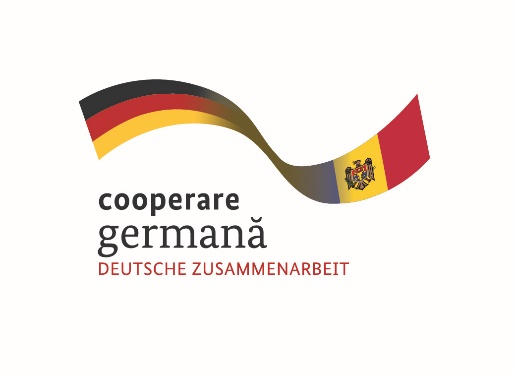 Implementat de
În calitate de entitate federală, GIZ sprijină atingerea obiectivelor Guvernului Germaniei de cooperare internațională și dezvoltare durabilă. 
Publicat deDeutsche Gesellschaft fürInternationale Zusammenarbeit (GIZ) GmbH
Oficii înregistrate, Bonn și Eschborn, Germania
Proiectul ”Modernizarea serviciilor publice locale în Republica Moldova”
Chișinău, str. Bernardazzi 66
T  + 373 22 22-83-19
F  + 373 22 00-02-38I	www.giz.de, www.serviciilocale.md
Autor:
Liliana BELECCIU
În cooperare cu
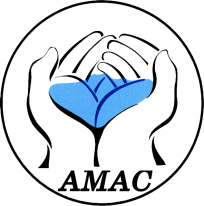 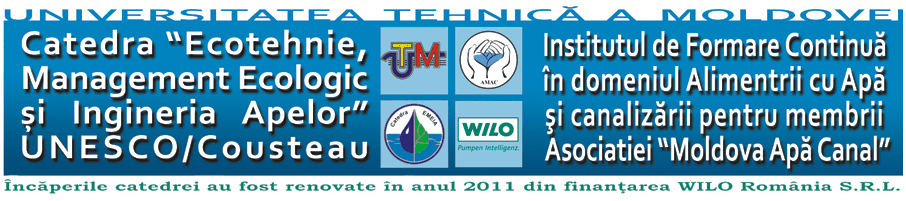 Proiect cofinanțat de
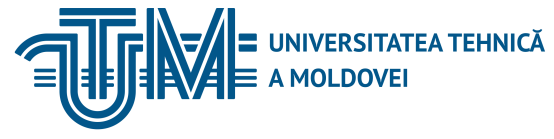 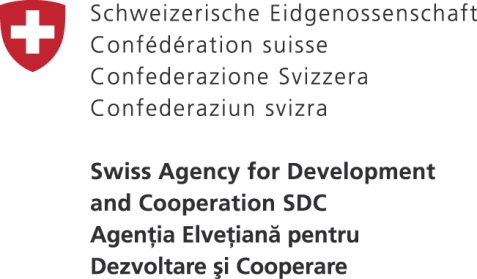 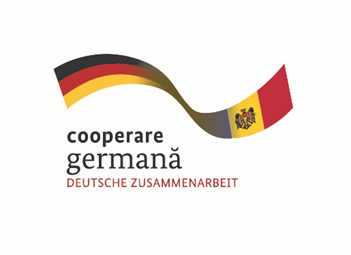 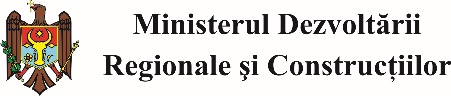 17/10/2016
Liliana Belecciu
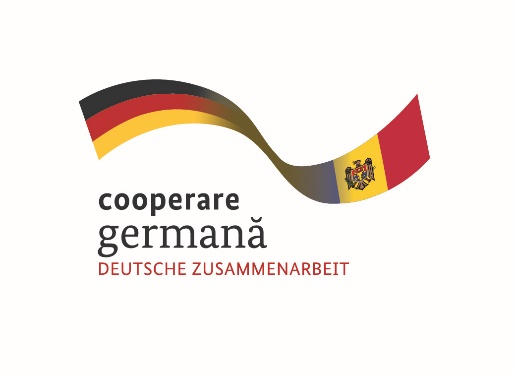 Implementat de
Din numele
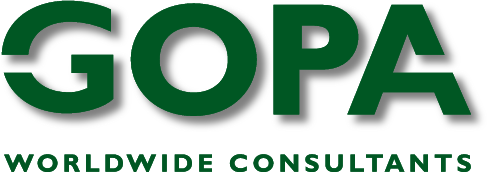 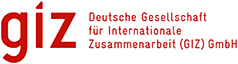 17/10/2016
XXX